Título del posterFiliación del autor o autores  APELLIDOS, Nombre 1APELLIDOS, Nombre 2
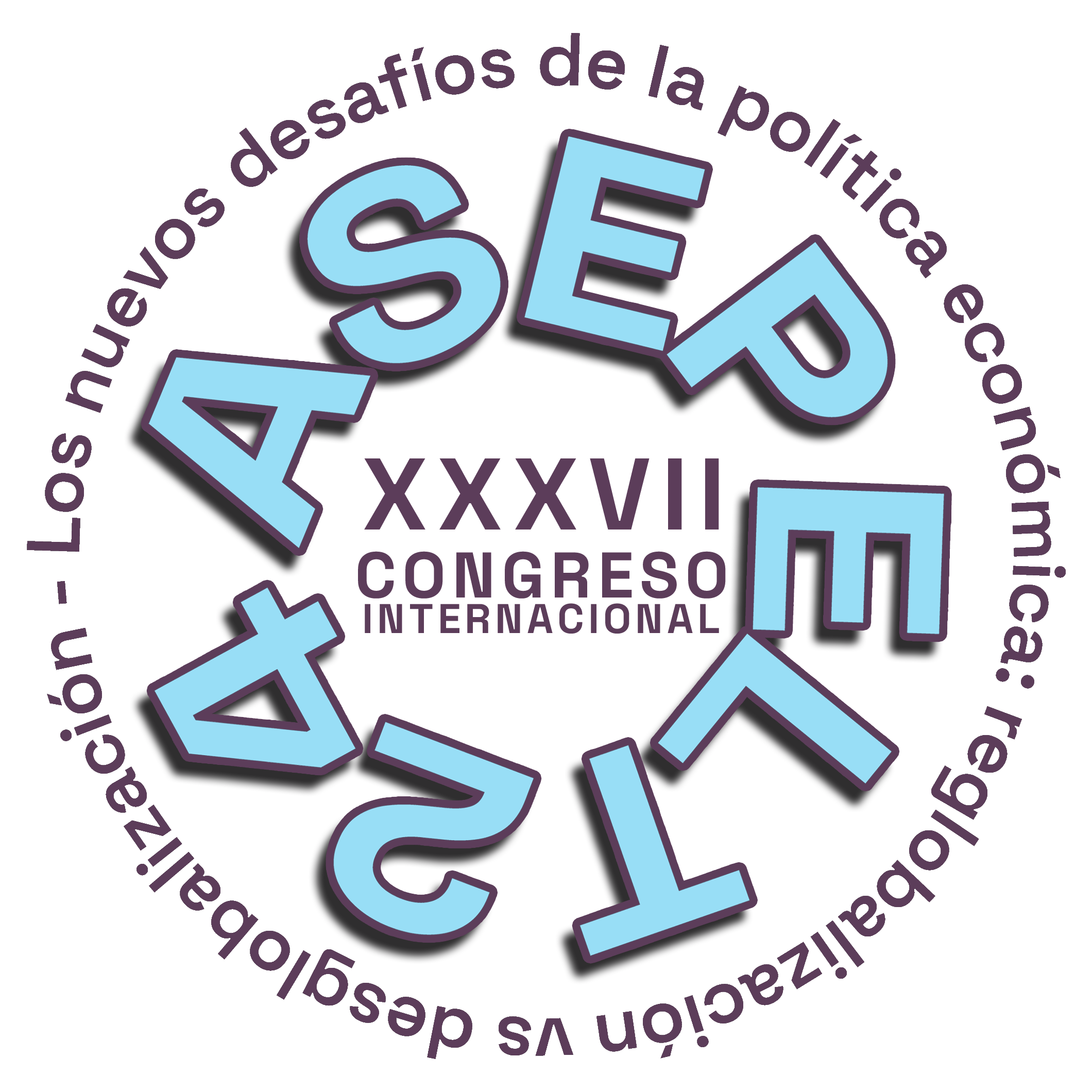 RESUMEN
CONCLUSIÓN
Máx. 300 palabras
Máx. 300 palabras